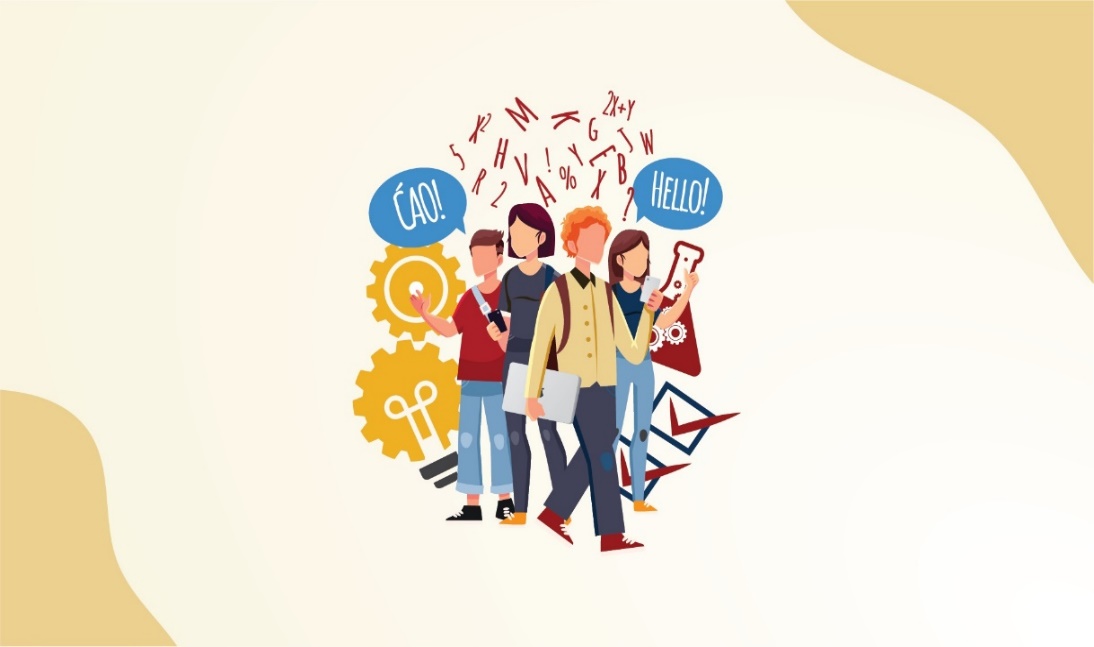 KLJUČNE KOMPETENCIJEPredstavljanje aktivnosti i rezultata u vezi sa ključnim kompetencijama u visokom obrazovanju budućih nastavnika u Crnoj  Gori    								Dijana Vučković, docent dr.
Predstavljanje razvoja KK u Crnoj Gori
Za sve ključne kompetencije definisani su ishodi za visoko obrazovanje. Primjer: 
Na kraju procesa učenja u okviru visokog obrazovanja, student:
Funkcionalno koristi jezik struke, pronalazi i analizira stručne i naučne tekstove
Kritički upoređuje i analizira informacije (činjenice, tvrdnje, koncepcije) iz literature relevantne za istraživačko polje
Prezentuje složene ideje i koncepte (npr. poslovne ideje, inovacije, nove naučne spoznaje i dr.) koncizno i na uvjerljiv način, primjereno kontekstu, koristeći različite oblike grafičkih, vizuelnih, digitalnih i audio prezentacija
Piše seminarske, stručne, naučne i druge radove poštujući pravila akadmskog integriteta
Inicira i učestvuje u konstruktivnom i kritičkom dijalogu. Kompetencija pismenost
Za obrazovanje budućih nastavnika sistem KK ima dualno značenje:
Kao visokoškolci trebalo bi da usvoje i usavrše KK,
Kao budući nastavnici moraju biti pripremljeni da poučavaju KK.
Ključni dokumenti:
Strategija obrazovanja nastavnika Crne Gore 2017–2024.
Standardi kompetencija za nastavnike i direktore u vaspitno-obrazovnim ustanovama (2016).
Moduli koji obezbjeđuju nastavničke kompetencije
Psihološki,
Pedagoški,
Didaktički,
Metodički.

Svaki po 15 ECTS.
Psihološki modul
Pedagoški modul
Didaktički modul
Metodički modul
Zaključci o projektnim aktivnostima i njihovom nastavku nakon završenog projekta
Moduli su fleksibilni, mogu biti ’’uklopljeni’’ u različite programe.
Akreditacija studijskih programa – uloga Univerziteta i Agencije.

Razvijene module potrebno je inkorporirati u visokoškolsko obrazovanje.
Hvala na pažnji!